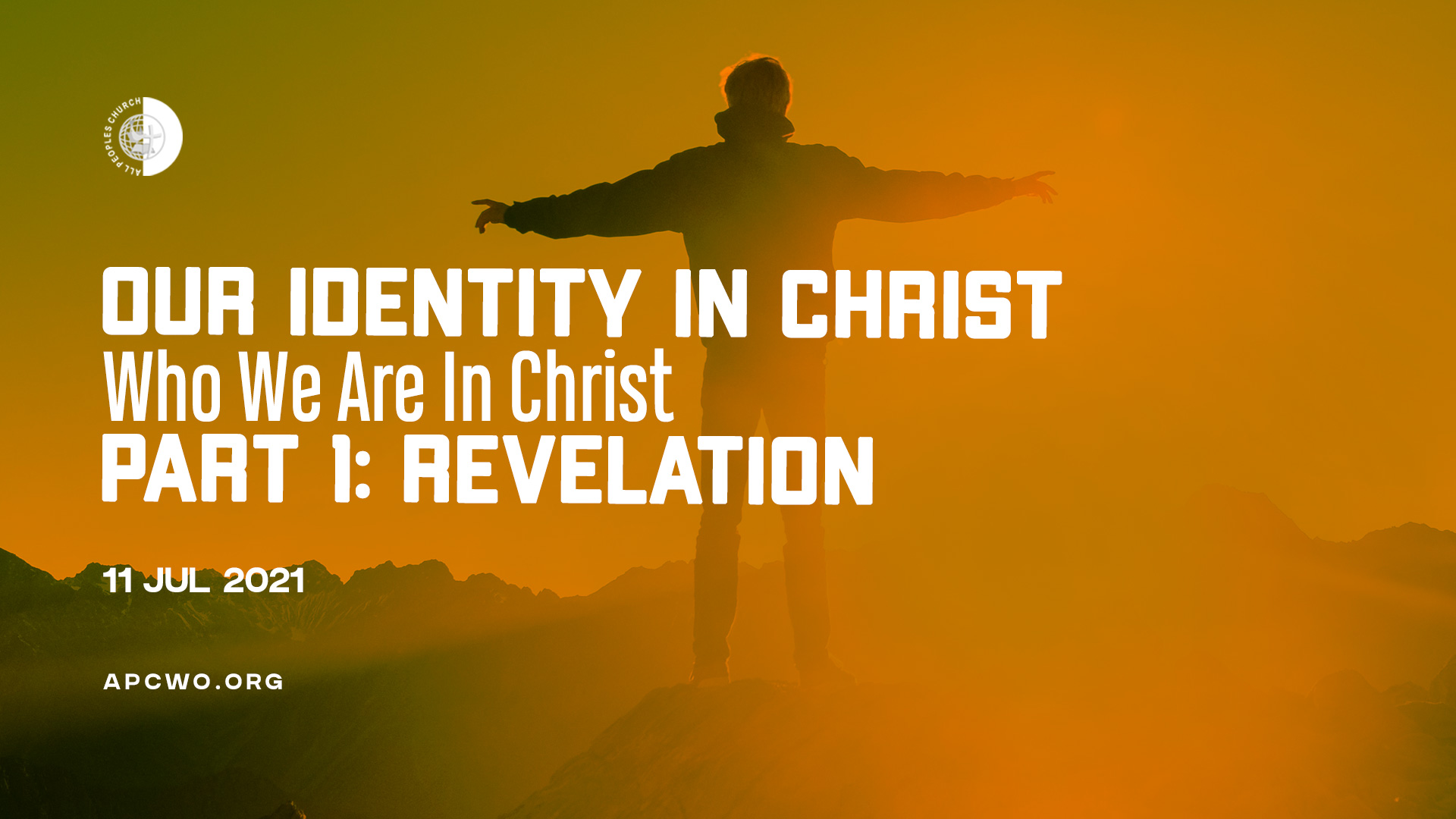 The Orphan Who Became An Heir
God Completes The Work 
And Invites Us To Live Out Of That
It will change your self-image
Who you are in Christ, is who you really are!
It will change the way you relate to God
It will change the way you face challenges 
and difficulties in life
It will change your lifestyle
It will change the way you face 
demons and demonic powers
It will change the way you relate to people
John 14:19,20
19 A little while longer and the world will see Me no more, but you will see Me. Because I live, you will live also. 
20 At that day you will know that I am in My Father, and you in Me, and I in you.
John 15:1–5
1 I am the true vine, and My Father is the vinedresser. 
5 I am the vine, you are the branches.
Ephesians 1:1-14
1 Paul, an apostle of Jesus Christ by the will of God, To the saints who are in Ephesus, and faithful in Christ Jesus: 
2 Grace to you and peace from God our Father and the Lord Jesus Christ.
Ephesians 1:1-14
3 Blessed be the God and Father of our Lord Jesus Christ, who has blessed us with every spiritual blessing in the heavenly places in Christ, 
4 just as He chose us in Him before the foundation of the world, that we should be holy and without blame before Him in love,
Ephesians 1:1-14
5 having predestined us to adoption as sons by Jesus Christ to Himself, according to the good pleasure of His will, 
6 to the praise of the glory of His grace, by which He made us accepted in the Beloved.
Ephesians 1:1-14
7 In Him we have redemption through His blood, the forgiveness of sins, according to the riches of His grace 
8 which He made to abound toward us in all wisdom and prudence,
Ephesians 1:1-14
9 having made known to us the mystery of His will, according to His good pleasure which He purposed in Himself, 
10 that in the dispensation of the fullness of the times He might gather together in one all things in Christ, both which are in heaven and which are on earth—in Him.
Ephesians 1:1-14
11 In Him also we have obtained an inheritance, being predestined according to the purpose of Him who works all things according to the counsel of His will, 
12 that we who first trusted in Christ should be to the praise of His glory.
Ephesians 1:1-14
13 In Him you also trusted, after you heard the word of truth, the gospel of your salvation; in whom also, having believed, you were sealed with the Holy Spirit of promise, 
14 who is the guarantee of our inheritance until the redemption of the purchased possession, to the praise of His glory.
1, Blessed (vs 3)
2, Chosen (vs 4)
3, Holy – set apart (vs 4)
4, Blameless, without blame – righteous (vs 4)
5, Covered in love – loved by the Father (4)
6, Predestined according to His purpose (vs 5,11)
7, Adopted as children (vs 5)
8, People for His praise – displaying His glory, revealing His grace (vs 6, 12)
9, Accepted in the Beloved (vs 6)
10, Redeemed (vs 7)
11, Forgiven (vs 7)
12, Recipients of abounding, overflowing grace (vs 8)
13, Gathered as one in Christ (vs 10)
14, Given an inheritance, obtained an inheritance (vs 11)
15, Sealed with the Holy Spirit (vs 13)
16, Purchased possession (vs 14)
Ephesians 1:4
just as He chose us in Him before the foundation of the world, that we should be holy and without blame before Him in love,
A FINISHED WORK
Who has blessed us (vs 3)
He chose us in Him (vs 4)
He has predestined us to be adopted (vs 5)
He has accepted us in the Beloved (vs 6)
We have redemption (vs 7)
We have obtained an inheritance (vs 11)
We were sealed with the Holy Spirit (vs 13)
MYSTERY REVEALED
Ephesians 1:9
having made known to us the mystery of His will, according to His good pleasure which He purposed in Himself,
Ephesians 3:6
that the Gentiles should be fellow heirs, of the same body, and partakers of His promise in Christ through the gospel,
THAT YOU MAY KNOW
Ephesians 1:17-18
17 that the God of our Lord Jesus Christ, the Father of glory, may give to you the spirit of wisdom and revelation in the knowledge of Him, 
18 the eyes of your understanding being enlightened; that you may know
Seven functions of the human spirit:
Conscience, Knowing, Communion, Container, Identity, Action, Growth
Revelation = Perception + Illumination
GROWING IN KNOWLEDGE
Colossians 3:10
and have put on the new man who is renewed in knowledge according to the image of Him who created him,